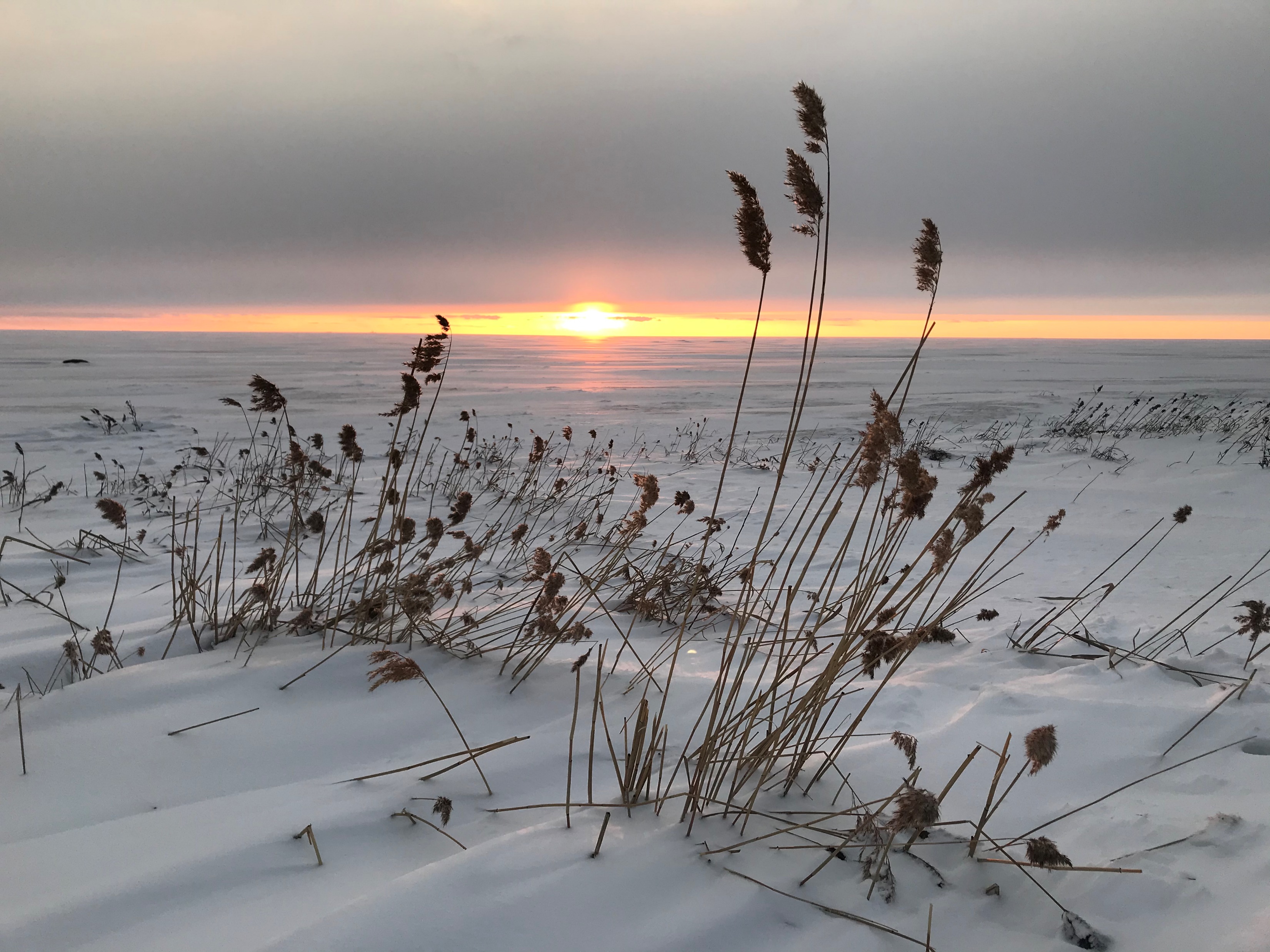 Ma 15.4.2024 
klo 13.15-14.30
Ryhmänohjaus
Kastellin kalenteri
Kastellin kalenteri
LV 2024-2025 OPINTOTARJOTIN
Opintotarjotin avautuu 
 ykkösille 29.4. klo 19.30
 kakkosille ja kolmosille 22.4. klo 18
Uusintakoepäivä ma 29.4.
Ilmoittautuminen päättyy to 25.4. 
Uusintakokeeseen ilmoittaudutaan Wilmassa Tentit-välilehden kautta. Jos luettelosta ei löydy opintojaksoa, johon haluat ilmoittautua, ole yhteydessä opettajaan.
Uusintakoe järjestetään klo 16.15 - 19.15 luokassa 41070-41071.
Lisäaikaan oikeutetut opiskelijat aloittavat kokeen klo 15.00 luokassa 41071 . 
Mikäli saavut kokeeseen klo 15.00, ilmoita siitä Wilma-viestillä apulaisrehtori Henna Anuntille to 25.4. mennessä.
Häirintäyhdyshenkilö
Kastellin lukion häirintäyhdyshenkilö (kevät 2024)
Mira Avela

Toimenkuvan määrittely
Häirintäyhdyshenkilö on käytettävissä tilanteiden selvittelyyn. Hän pyrkii toimimaan puolueettomasti ja auttamaan konfliktin osapuolia itse löytämään ratkaisun konfliktiinsa. Sovittelussa ei etsitä syyllisiä eikä anneta rangaistuksia vaan etsitään ratkaisuja, sovitaan hyvityksistä ja käyttäytymisestä jatkossa. Sovittelu perustuu aina vapaaehtoisuuteen. Sovittelua ei voi käyttää, jos on syytä epäillä tapahtuneen rikos.  

https://www.oph.fi/fi/koulutus-ja-tutkinnot/hairinnan-ehkaiseminen-ja-turvallisuutta-edistavat-toimintamallit
[Speaker Notes: Mervi]
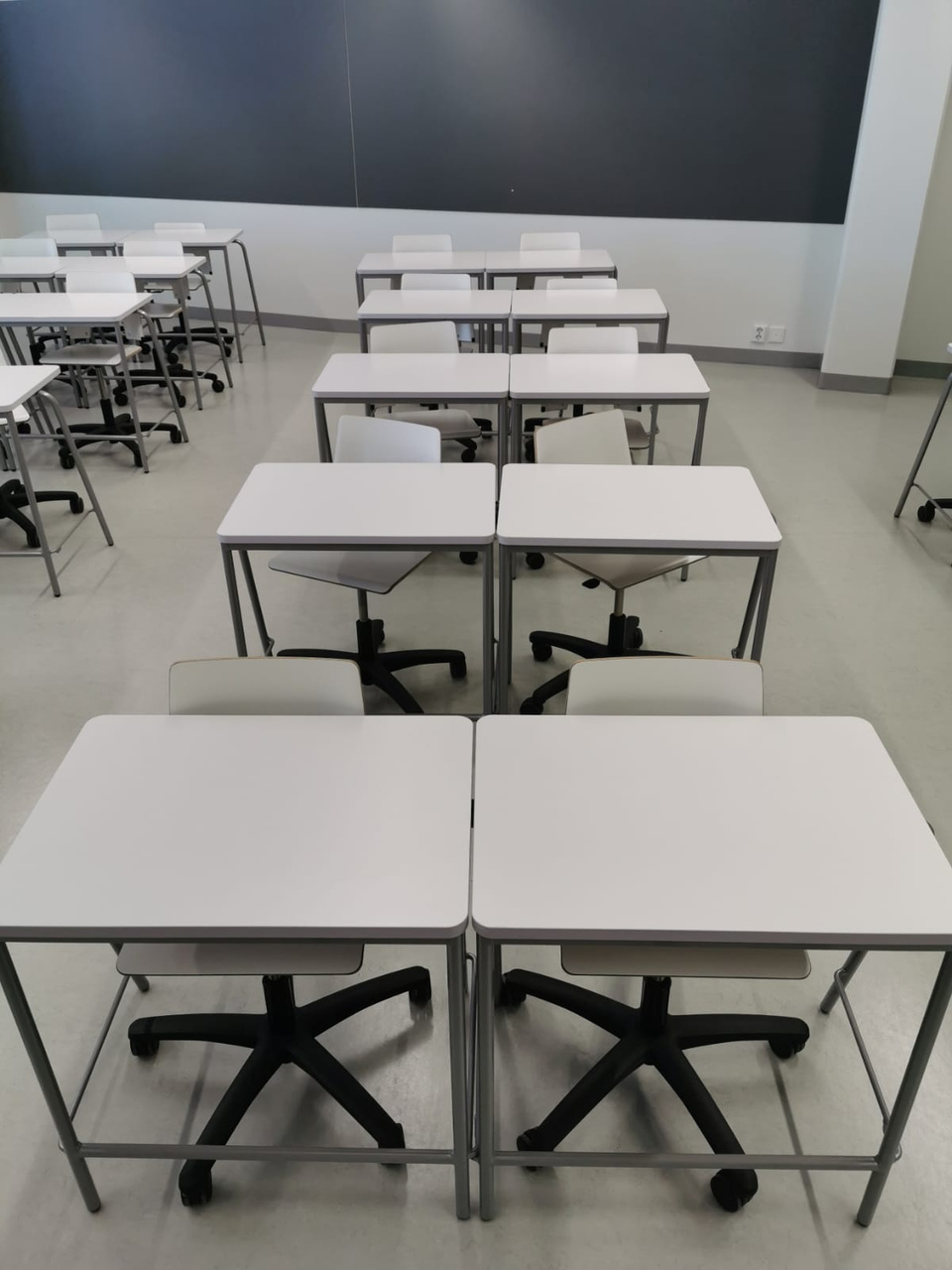 Muistutus poissaoloista
Wilma
Poissaolot selvittää huoltaja. 

18 vuotta täyttäneet: 
Voit antaa huoltajalle Wilma-oikeudet tai selvittää itse poissaolot. Huomaa kuitenkin, että itse selvittäessä opettajalla on oikeus pyytää lääkärintodistus sairaspoissaoloista.
Ts. Kun täyttää 18v, niin ei voi vain mennä ja klikkailla koko vuoden selvittämättömiä poissaoloja selvitetyiksi.
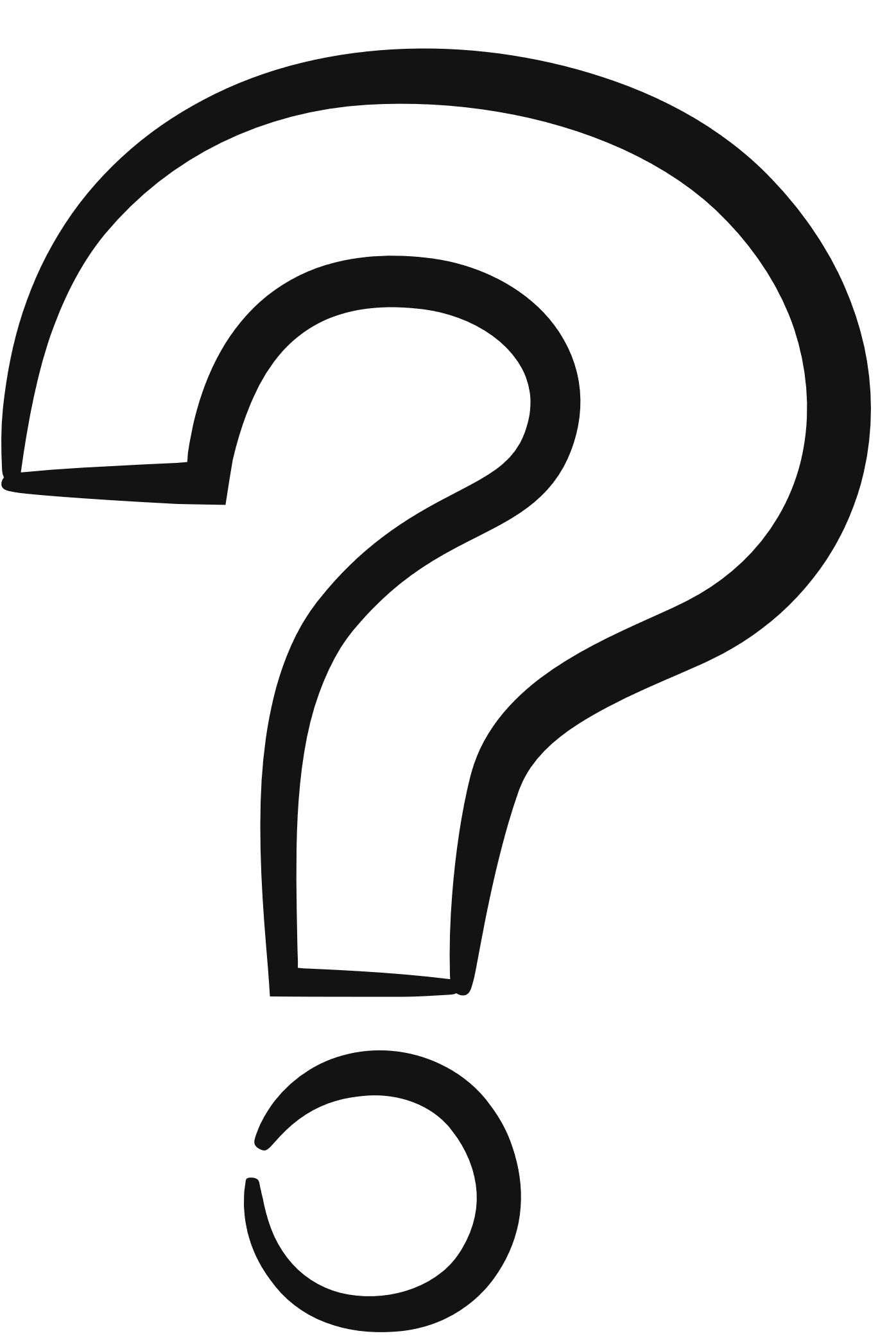 Kirjastossa onlainattavia oppikirjoja
Saatavuus 9.4.2024:
Esim. Moodi. MAA11, Algoritmit ja lukuteoria saatavissa 22 kpl varauksen kautta, niteitä yht. 60 alueen kirjastoissa 
Englannin opintojaksojen niteitä yht. 273 kpl alueen kirjastoissa
Liitu-tutkimus ykkösille
LIITU–tutkimuksessa kootaan tietoa suomalaisten lasten ja nuorten liikkumisesta, liikuntakäyttäytymisestä, paikallaanolosta ja unesta sekä liikuntaan liittyvistä asen­teista, arvoista ja kokemuksista. 

Tutkimukseen kuuluu: 
RO-tunnilla ma 15.4. täytettävä VERKKOKYSELY
 Kyselyn vastauksia EI tarkastella yksilötasolla.
Viikolla 17 LIIKEMITTAUKSET (liikkumisen, paikallaanolon ja unen mittaus) suostumuksensa antaneille opiskelijoille.
Lisätietoa osallistujille Ismo Miettisen lähettämässä Wilma-viestissä.
LIItu-tutkimus:kyselyn toteuttamisohjeet
Vastaathan huolellisesti kaikkiin kysymyksiin.
Kyselyn alussa opiskelijoita pyydetään syöttämään henkilökohtainen ID-tunnistenumero. Vain LIIKEMITTAUKSIIN osallistuvat opiskelijat käyttävät ID-tunnusta kyselyyn vastatessaan.
Jos osallistut VAIN KYSELYYN, jätä ID-kohta tyhjäksi.
ID-tunnusta tarvitaan liikemittausten ja kyselyvastausten yhdistämiseen. 
Paina LÄHETÄ-painiketta kyselyn lopuksi, jotta vastauksesi tallentuvat. Mikäli et ehtinyt vastata kaikkiin kysymyksiin, paina seuraava-painiketta, kunnes pääset viimeiselle sivulle, josta löytyy LÄHETÄ-painike.
Internet-kysely löytyy osoitteesta: XXXX
Kyselyyn pääset myös oheisella QR-koodilla.
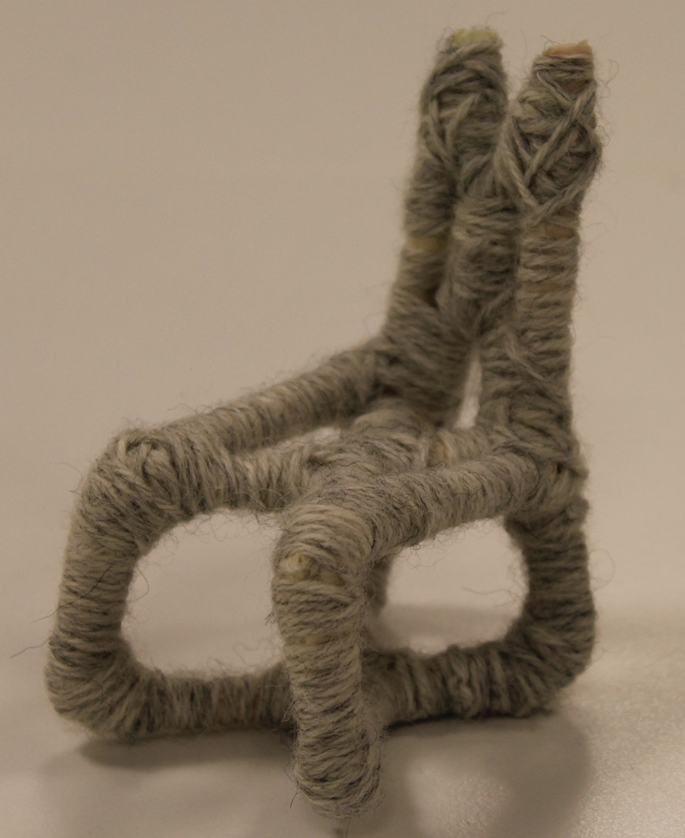 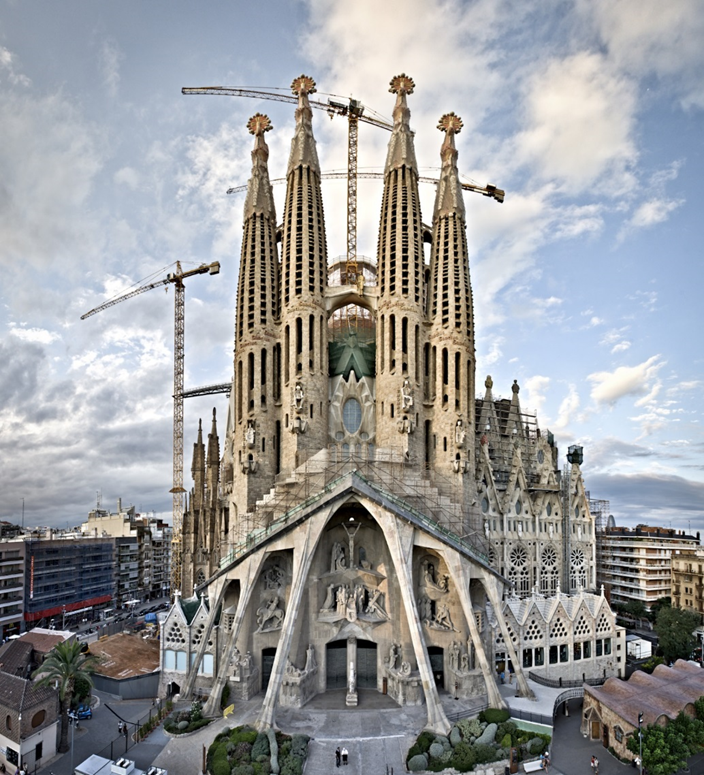 KU 2.4. 
5. periodi koodi 4
KU2
Arkkitehtuuri
Muotoilu
perspektiivi
Hanki kurssi elokuvia katsomalla!
Kerran viikossa syyskuusta alkaen n. kymmenen elokuvaa KESKIVIIKKOISIN klo 16- Kastellin monitoimitalon
 auditoriossa  -eikä maksa mitään. 
Sitova ilmoittautuminen Wilmaan kevään aikana ja yhteydenotto Tiina T jos jotain kysyttävää.
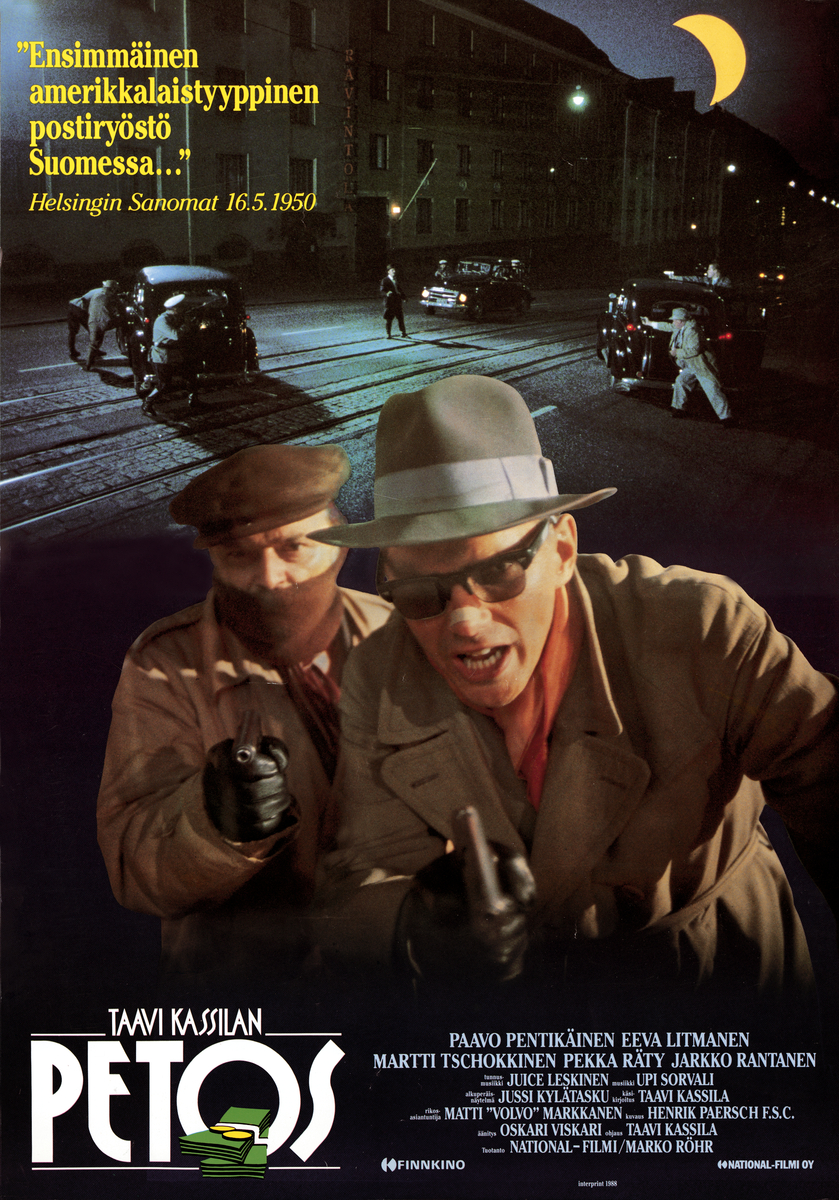 KU7
Kuvataiteen LUKIODIPLOMI
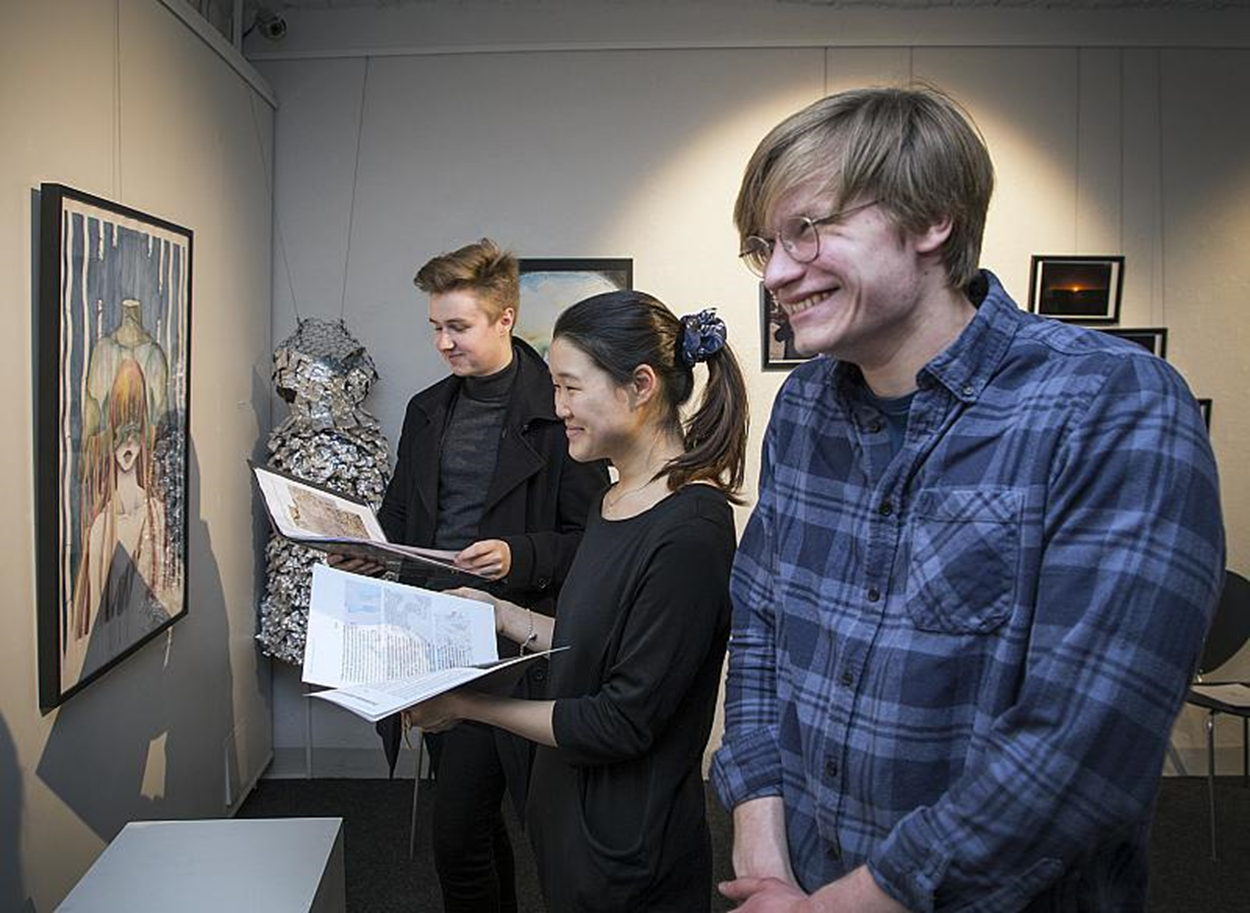 Kuld2
7. Koodi 3. jaksossa
Lisää taitoja pääsykokeita varten
Mahdolliset lisäpisteet jatko-opiskelupaikkaan

4 kuvataiteen kurssia pohjalla

Opetushallituksen kuudesta tehtävästä valitset 
Yhden mieluisimman ja toteutat valitsemallasi
tekniikalla
Opetushallitus julkaisee tehtävät kevään aikana
Oulun lukioiden diplominäyttely Valveella ensi kevättalvena
Kurssilla toteutat yhden valitsemasi tehtävän ja portfolion